The Register File, ALU,and Memory
CS 0447
Jarrett Billingsley
Class announcements
today we're starting to build up a CPU!
lab 7 will have you "follow along" with these slides
(and it will also be part of the project… so be sure to do it…)
CS447
2
The register file
3
CS447
The register file’s job
recall that the register file contains the general purpose registers.
basically, it’s all the registers you can name in instructions.
this instruction reads from t1 and t2, and writes to t0. we say that t1 and t2 are sources, and  t0 is the destination.
add t0, t1, t2
rd  rs  rt
in MIPS terminology, the destination register is rd, and the sources are rs/rt.
the way this instruction works has some implications for how we design our register file. it needs to be able to:
1. read from two different registers at the same time
2. write to a third, different register at the same time
CS447
4
[Speaker Notes: - d for destination, s for source, t for… tource? nah it’s probably t for “third”, or it’s because t comes after s in the alphabet. who knows!]
Indexing the array of registers
since the register file is kind of an “array of registers…”
rd, rs, and rt are really 5-bit numbers used to index the registers in the register file.
add rd, rs, rt
this instruction might be interpreted as:
REG[rd] = REG[rs] + REG[rt]
where REG[x] means “the value of register number x.”
do not confuse e.g. rd with REG[rd]! they are very different things!
CS447
5
[Speaker Notes: rd is the index of the register we want to access, and REG[rd] is the value of the register.
rd is a 5-bit number, and REG[rd] is a 32-bit number.]
The MIPS register file
soooo we're gonna need 32 registers, right?
this would be a pain to put on slides sooooo
let's just look at the first 4 instead.
CS447
6
[Speaker Notes: - everything we talk about generalizes to n registers anyway.]
1/8 of the MIPS register file (animated)
soooo we're gonna need 4 registers, right?
except, register 0 is named zero, and it's always 0, and if you write to it, it's still 0, and if you read from it, it's always 0, so maybe it should just be 0. the constant 0.
0
now let's work on reading from the registers.
D
D
D
D
Q
Q
Q
Q
registers constantly output whatever value they store.
en
en
en
en
0
1
2
3
how will we choose which register to read, though?
CS447
7
[Speaker Notes: - 0.
- choOOOoooooOOOOooooose……….. that means a mux.]
Reading from one register (animated)
we'll use a mux to decide which register to read.
0
what decides which register to read?
add t0, t1, t2
D
D
D
Q
Q
Q
83
29
4
REG[rs]
uh, but this mux only reads one register.
1
2
3
en
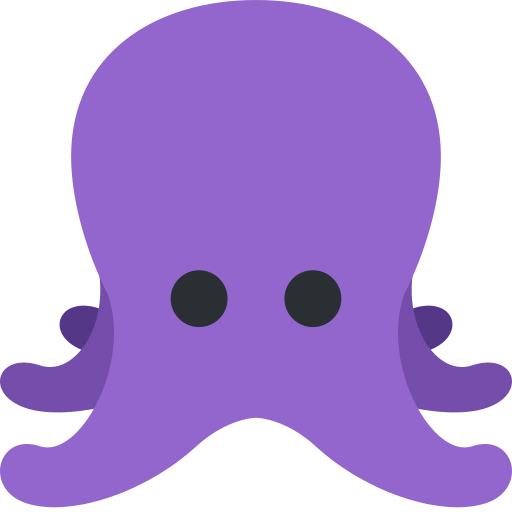 en
en
29
83
so what do you think we'll need?
1
3
rs
this is a muxtopus: a mux with a bunch of legs coming out of it.
CS447
8
[Speaker Notes: - this muxtopus is missing a few legs 
- with many legs, you get a muxtipede. very serious technical terms here.
- how the registers get from your assembly text into that control signal input is the upcoming control lecture]
Reading from two registers (animated)
we duplicate that circuitry to be able to read 2 registers at once!
0
now we can read from two different registers at the same time.
REG[rs]
29
83
D
D
D
Q
Q
Q
83
29
4
1
3
or, if we like, the same register twice…
rs
1
2
3
en
en
en
REG[rt]
0
29
do you think we could read from three at once?
0
3
rt
CS447
9
[Speaker Notes: - of course we could. it just means more wires and another mux. but that stuff DOES take up a lot of space in real life.]
Writing to a register
writing is sort of the mirror image. sort of.
0
what decides which register to write?
we're making a choice here, but a mux doesn't really make sense…
add t0, t1, t2
D
D
D
Q
Q
Q
83
29
4
do we always write to a register?
we can also use the write enables to make choices.
1
2
3
en
en
en
bne t0, t2, top
so let's think about the logic of when each of these registers should change. “register 1 should change if…”
CS447
10
[Speaker Notes: - register 1 should change if the instruction has a destination AND the destination (rd) == 1.
- register 2 should change if the instruction has a destination AND the destination (rd) == 2.
- etc…]
A first, but ugly and bad attempt
we only want to write to one register at a time… if any.
0
we'll need a write enable signal for the register file as a whole.
WE
rd
could try a comparator…
D
D
D
Q
Q
Q
it's 1 (true) for instructions that have a destination.
83
29
4
=
1
1
2
3
en
en
every register needs an AND gate, cause that's what we said.
en
and repeat for every  single register…
but… how do I check if the destination == 1? or 2, or 3?
this feels… verbose.
CS447
11
[Speaker Notes: - when the register file's WE=0, no registers change. when its WE=1, 1 register changes.
- if you're doing something that's really wordy and repetitive, it's probably the wrong way to solve it.]
Chekhov's Gun
I said this component was pointless 95% of the time.
well, now it has a point.
0
a demultiplexer forwards its input to one of its outputs. the rest will be 0.
D
D
D
Q
Q
Q
0
83
29
4
this first output just isn't connected.
now, a register is only written when WE=1 and it is selected as the destination register.
1
2
3
en
en
en
WE
0
DEMUX
1
rd
1
3
CS447
12
[Speaker Notes: - is this a demuxtopus?]
The last thing to hook up (animated)
the input data has to go to the destination register.
but because of our write enable circuitry…
0
74
we can hook up the data input to all the registers' data inputs.
REG[rd]
D
D
Q
Q
83
4
0
the write enable signal is like a door: only the register with WE=1 will be changed.
1
2
en
en
0
we're done!
D
Q
29
74
1
3
en
CS447
13
The MIPS register file
now we have the completed register file:
there are two output or read ports, for the data being read.
there's one input or write port, for the data to write.
Register File
REG[rd]
REG[rs]
each port can read a different register.
there's the clock input, of course…
REG[rt]
WE
rd
rs
rt
one write enable, which is 1 when the instruction changes a register…
and inputs to select the registers used for the read/write ports.
CS447
14
The ALU
Arithmetic and Logic Unit
remember this? it does arithmetic and logic. cool.
squish two values together, get new value.
I said it was entirely combinational.
if we ignore multiplication and division, it is!
so get ready for the simplest thing ever.
ALU
A
B
CS447
16
Here it is
it's a mux and some things.
A
+
B
-
the ALU Op(eration) signal controls what the ALU does
ALUOp
do everything, but only pick the thing you need.
CS447
17
Save Our Silicon
despite its simplicity, the ALU can be a pretty big piece of silicon
you might reuse the ALU hardware for non-arithmetic instructions
t2
and t0, t2, t5
bne t0, 10, lab1
t0
t2 & t5
lw  t0, 4(s0)
s0
t0 - 10
s0 + 4
t5
10
4
some instructions might present a problem, though…
(we'll come back to that)
CS447
18
[Speaker Notes: - the problem is: what if you need to do TWO calculations in one instruction?
	- actually the 'bne' there might. it adds an offset to the PC register. so it needs to subtract and add at the same time??
	- well as we’ll see, the PC gets its own adder, so it’s not a problem. 
		- when you have a resource conflict, one solution is to duplicate the resource.]
What about multiply and divide though??
let's say multiply takes as long as 6 regular instructions.
it sends the multiplication off to a separate unit.
mult t0, t1
add  t2, t3, t4
and  t2, t2, a2
...
move v0, t2
mflo v1
Main ALU
D
D
Q
Q
then we run other instructions while the multiplication happens.
+-
…and when the multiplication is done, we can get the product!
ctrl
but this does present an awkward question: what happens if the program asks for the product before it’s been computed?
×÷ Unit
CS447
19
[Speaker Notes: - the dead-simplest approach would be to either give garbage results or crash. but that's… not great. for a number of reasons.
- you could pause the CPU until the operation completes, but that destroys performance.
you could keep running other instructions that don't depend on the result of the operation by automatically detecting dependencies between instructions…
ooh MAN does that get complicated fast!]
Memory
20
CS447
A big register file. A really big one
remember: memory is an array of bytes. 
each byte has an address, and you can read and write it.
use one address to select the location to read/write…
so think about a register file.
remove one read port…
Register File
Memory
data to 
store
loaded
data
REG[rd]
REG[rd]
REG[rs]
addr
rd
rs
rt
REG[rt]
WE
WE
boom. memory.
CS447
21
[Speaker Notes: - or from another view, a register file is a small, special-purpose memory with extra read/write ports.]
One at a time, now
in the register file, we added a second MUX to read another register.
unfortunately, this technique doesn’t scale. 
the register file only has a few dozen locations to choose from.
the memory has billions of locations.
the way that individual values in memory are selected is too complicated to explain here, but the important consequence is:
you can only access one address in memory per clock cycle.
if you want to access a value at another address, you must wait until the next clock cycle.
but we don’t need to do two memory accesses per cycle, riiiiiiiight?
hahaha hahahahaha what about lw and sw
CS447
22
[Speaker Notes: access = read OR write. or I guess technically both, like if you wanted to increment one value in memory?
there is actually a special kind of memory called “dual ported RAM” which DOES let you access two addresses at once.
but it is much more expensive, limited in size, and has some other downsides that “normal” memory doesn’t have.
so it’s not really a general-purpose solution and is only used in some specific circumstances.
(really, the register file is a small dual- (or triple-) ported memory.)]
Fetch, decode, execute
remember that every instruction must be fetched from memory before we can execute it!
Memory
for a load, we do one access to fetch the instruction…
Control
Registers
lw t0, var
…and a second access to actually load the value!
...
ALU
123
so this instruction is impossible to implement in one cycle with one memory.
var
CS447
23
Two ways to share
a very general rule: if you have one kind of resource, and you want two users to use it, you have two options:
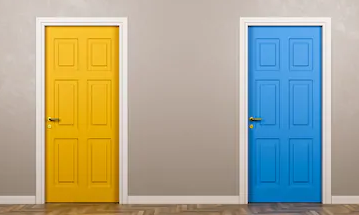 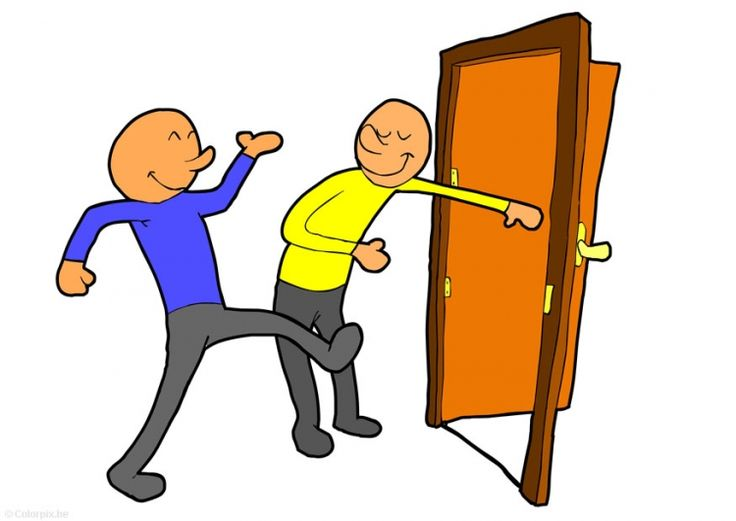 make two instead of one, so they can use them simultaneously, OR…
make the users take turns using one, over time.
CS447
24
[Speaker Notes: - the latter is often called "time multiplexing." very very common design pattern.]
Von Neumann vs Harvard
one way to solve the memory problem is to have two memories!
, stores
stores
PC
PC
Instruction Memory
Data Memory
Memory
loads
instructions, loads
instructions!
this is a Harvard Architecture.
a Von Neumann Architecture has one memory.
"Von Neumann" is 2 words for 1 memory… "Harvard" is 1 word for 2 memories…
so how do instructions in a Von Neumann architecture “take turns?”
CS447
25
[Speaker Notes: - "Neumann" is said "noy-man". like "annoy man". 
	- you are not going to remember how to spell it on the exam, I bet. that's fine. I'm not an English teacher.]
By making them take multiple cycles! (animated)
a Von Neumann machine has one memory, but uses multiple clock cycles to execute each instruction
Memory
Control
Registers
we fetch the instruction on the first cycle…
lw t0, var
Cycle 1
...
…and perform the variable load on the second cycle.
ALU
Cycle 2
123
multi-cycle machines are by far the most common today, but they’re more complex.
var
CS447
26
[Speaker Notes: - but this isn't even the whole picture, cause once you start pipelining, you have to go back to a Harvard architecture! but only within the CPU. outside, it's still von Neumann. AAAAAAHHH.]
Harvard or Von Neumann?
Harvard (two memories) is “easier for the hardware designers.”
the two pieces of memory can be implemented with totally different memory technologies!
this is common in microcontrollers, where the instruction memory is nonvolatile (Flash or EEPROM), and the microcontroller can begin executing code instantly as soon as it turns on.
Von Neumann (one memory) is “easier for the programmers.”
there is only one kind of load/store instructions. (Harvard needs two kinds)
each address is unique. (in Harvard, “address 0x2000” is ambiguous)
the split between “what is code” and “what is data” is flexible.
but it’s more difficult to implement and booting is harder.
so which is “better” really depends on the situation!
CS447
27
[Speaker Notes: it is a very common – but counterproductive – mindset to put things in rankings and tier lists
the engineering/problem-solving mindset is understanding that every solution has strengths and weaknesses; that every problem is a different situation with different constraints; and that it’s your job to evaluate and select among the solutions according to those unique constraints!
booting is harder on a von Neumann architecture because there’s only one kind of memory and it’s volatile. you start the computer, and there’s nothing in it. so… how does the CPU start executing instructions… if there aren’t any instructions in memory?
real computers do this by “cheating” – when they first start up, they map a small ROM into the CPU’s address space so that it starts executing instructions from that instead of from RAM. that boot program has just enough smarts to load the actual boot program off the hard drive, at which point the boot ROM is switched off and disappears.]